”Times and seasons”
May 26, 2019
San Angelo, TX
Daniel 1:1- 4
3 Then the king instructed Ashpenaz, the master of his eunuchs, to bring some of the children of Israel and some of the king’s descendants and some of the nobles, 4 young men in whom there was no blemish, but good-looking, gifted in all wisdom, possessing knowledge and quick to understand, who had ability to serve in the king’s palace, and whom they might teach the language and literature of the Chaldeans.
Daniel 1:17
As for these **four young men, God gave them knowledge and skill in all literature and wisdom; and Daniel had understanding in all visions and dreams.
**Daniel and three friends, commonly known by their Babylonians names:  Shadrach, Meshach, and Abed-nego.
QUITE A LIFE
The events at the beginning of the book of Daniel occur when he was a young man (15-16 years old??)
The events at the end of the book occur when Daniel is in his 80-90s.
AN INTERESTING NOTE
In the English translation, we miss out on some important facts.  

Chapter 1 was written in Hebrew.
Chapters 2-7 were written in Aramic.
Chapters 8-12 were written in Hebrew.
2 Kings 18:26
Then Eliakim the son of Hilkiah, Shebna, and Joah said to the Rabshakeh, “Please speak to your servants in Aramaic, for we understand it; and do not speak to us in Hebrew in the hearing of the people who are on the wall.”
HebrewAramicArabic
Daniel 1:19-20
Then the king interviewed them, and among them all none was found like Daniel, Hananiah, Mishael, and Azariah; therefore they served before the king. 20 And in all matters of wisdom and understanding about which the king examined them, he found them ten times better than all the magicians and astrologers who were in all his realm.
Daniel 2:1
Now in the second year of Nebuchadnezzar’s reign, Nebuchadnezzar had dreams; and his spirit was so troubled that his sleep left him.
Have you ever had a dream so disturbing that you could not fall back asleep?
Nebuchadnezzar’s Wise Men
Magicians
Astrologers
Sorcerers
Chaldeans
Then the Chaldeans spoke to the king in Aramaic, “O king, live forever! Tell your servants the dream, and we will give the interpretation.”
He Could Not Remember!
The king answered and said to the Chaldeans, “My decision is firm… (NKJV)

The king hath answered and said to the Chaldeans, `The thing from me is gone (Young’s Literal Translation)
Daniel 2:5-6
The king answered and said to the Chaldeans, “My decision is firm: if you do not make known the dream to me, and its interpretation, you shall be cut in pieces, and your houses shall be made an ash heap. 
6 However, if you tell the dream and its interpretation, you shall receive from me gifts, rewards, and great honor. Therefore tell me the dream and its interpretation.”
No Sense in Stalling
“I know for certain that you would gain time, because you see that my decision is firm: 9 if you do not make known the dream to me, there is only one decree for you! For you have agreed to speak lying and corrupt words before me till the time has changed. Therefore tell me the dream, and I shall know that you can give me its interpretation.”
Daniel 2:10,11
There is not a man on earth who can tell the king’s matter….It is a difficult thing that the king requests, and there is no other who can tell it to the king except the gods, whose dwelling is not with flesh.”
Similar to Elijah and the prophets of Baal, we now have an opportunity for the true God of Israel to upstage the false gods of Babylon.
The Final Solution
For this reason the king was angry and very furious, and gave the command to destroy all the wise men of Babylon.
Unfortunately, this command also included Daniel and his 3 friends and they were on the list to be executed.
Daniel 2:14-15
Then with counsel and wisdom Daniel answered Arioch, the captain of the king’s guard, who had gone out to kill the wise men of Babylon; 15 he answered and said to Arioch the king’s captain, “Why is the decree from the king so urgent?” Then Arioch made the decision known to Daniel.
Urgent = sharp or severe
Daniel 2:16
So Daniel went in and asked the king to give him time, that he might tell the king the interpretation.  [Esther]
So Daniel and his three friends sought help from God through prayer.
Keep in mind that these boys were teenagers, deported from their homes by a ruthless army and were now Babylonian slaves.
The Secret Revealed
Then the secret was revealed to Daniel in a night vision.
Typically, visions occurred during the daytime, and dreams occurred at night.  In this case, Daniel was provided a “night vision”.
Daniel 2:20-23
“Blessed be the name of God forever and ever,For wisdom and might are His.21 And He changes the times and the seasons;He removes kings and raises up kings;He gives wisdom to the wiseAnd knowledge to those who have understanding.22 He reveals deep and secret things;He knows what is in the darkness,And light dwells with Him.
Daniel 2:20-23
23 “I thank You and praise You,O God of my fathers;You have given me wisdom and might,And have now made known to me what we asked of You, For You have made known to us the king’s demand.”
TIMES AND SEASONS
TIMES
Periods and duration of empires and kingdoms

(1 Chronicles 12:32) …of the sons of Issachar who had understanding of the times, to know what Israel ought to do
SEASONS
Normal rise and fall of specific empires

(Ecclesiastes 3:1)
To everything there is a season,A time for every purpose under heaven
TIMES AND SEASONS
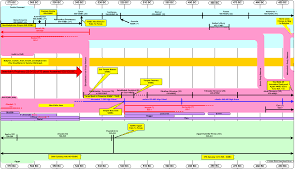 1 Thessalonians 5:1-2
But concerning the times and the seasons, brethren, you have no need that I should write to you. 2 For you yourselves know perfectly that the day of the Lord so comes as a thief in the night.
Acts 1:7
Prior to the Ascension of Jesus:
Therefore, when they had come together, they asked Him, saying, “Lord, will You at this time restore the kingdom to Israel?” 7 And He said to them, “It is not for you to know times or seasons which the Father has put in His own authority.
Daniel 2:25
Then Arioch quickly brought Daniel before the king, and said thus to him, “I have found a man of the captives of Judah, who will make known to the king the interpretation.”